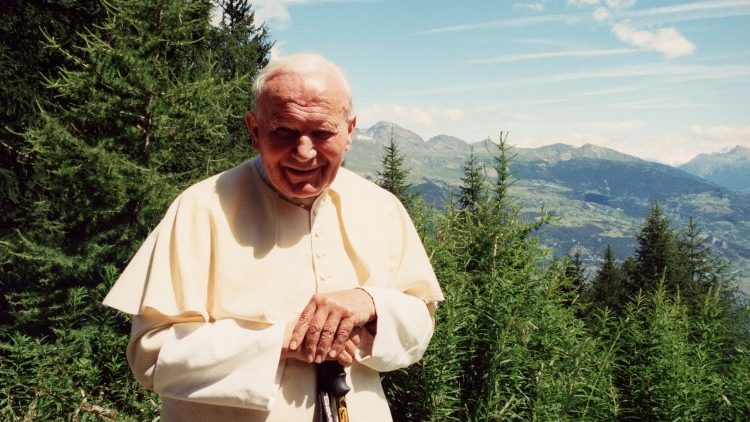 ŚW. JAN PAWEŁ II - PATRON    NASZEJ SZKOŁY
Jan Paweł II najcudowniejszy Ojciec Święty i kapłan,                    ale także i człowiek  Aleksandra
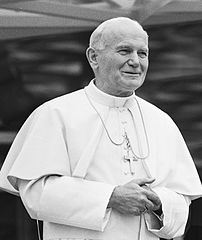 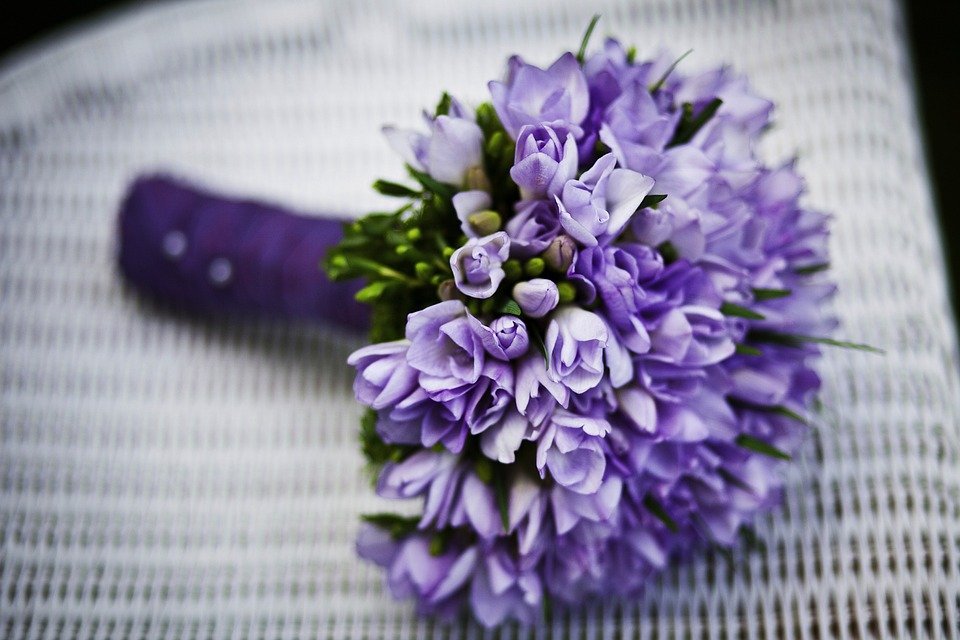 Jan Paweł ll wspaniały człowiek. 
Jest nauczycielem pięknej i czystej miłości.
Człowiekiem, z którego każdy Polak jest dumny.
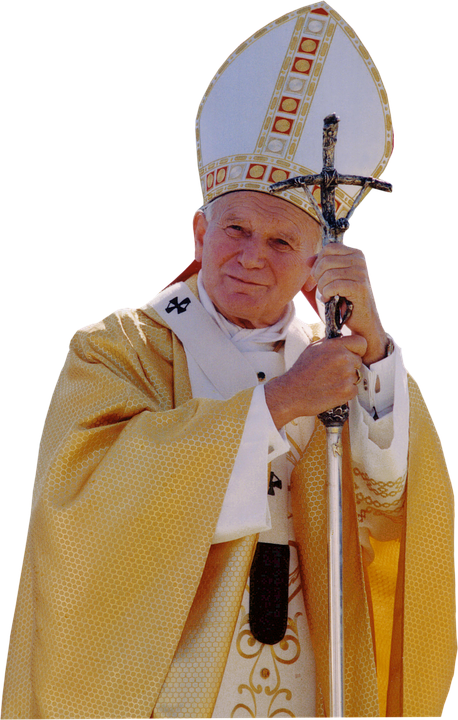 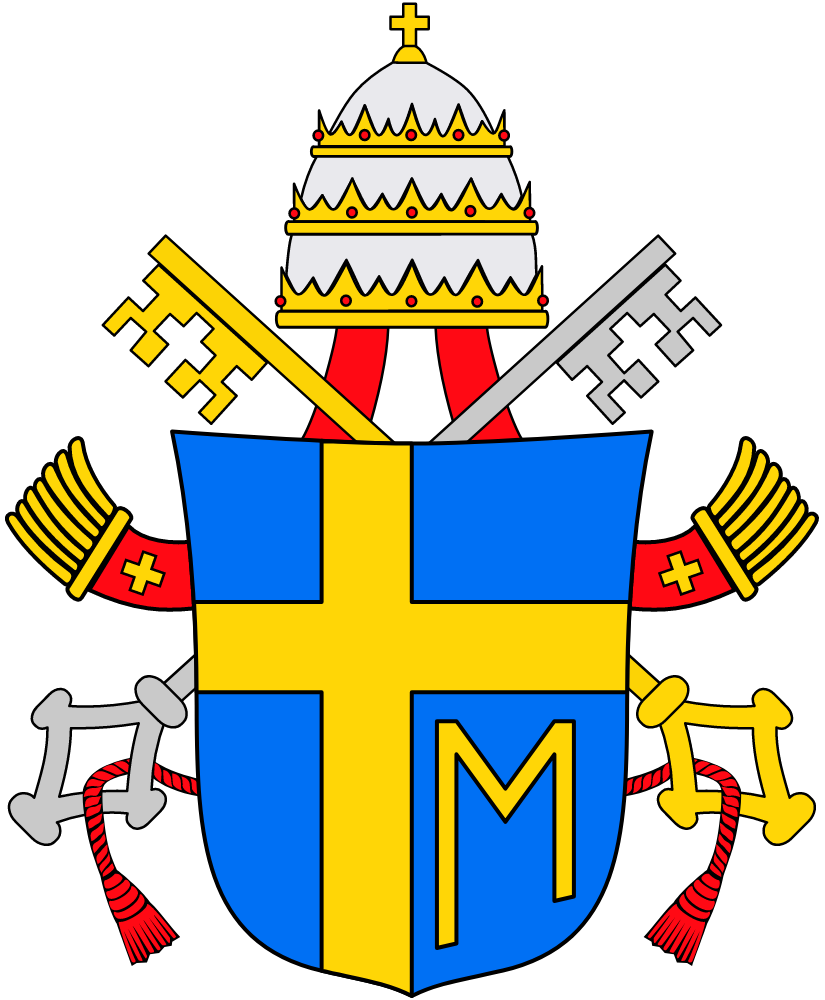 JAN  PAWEŁ  II
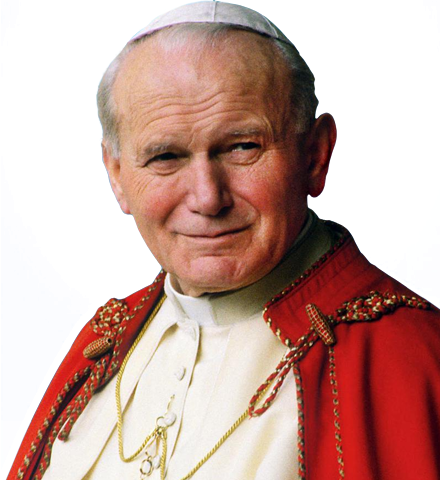 ,,Człowiek  jest wielki 
nie przez to co  posiada,
lecz  przez to, kim jest;
nie przez to, co ma, 
lecz przez to
czym dzieli się
z innymi.”
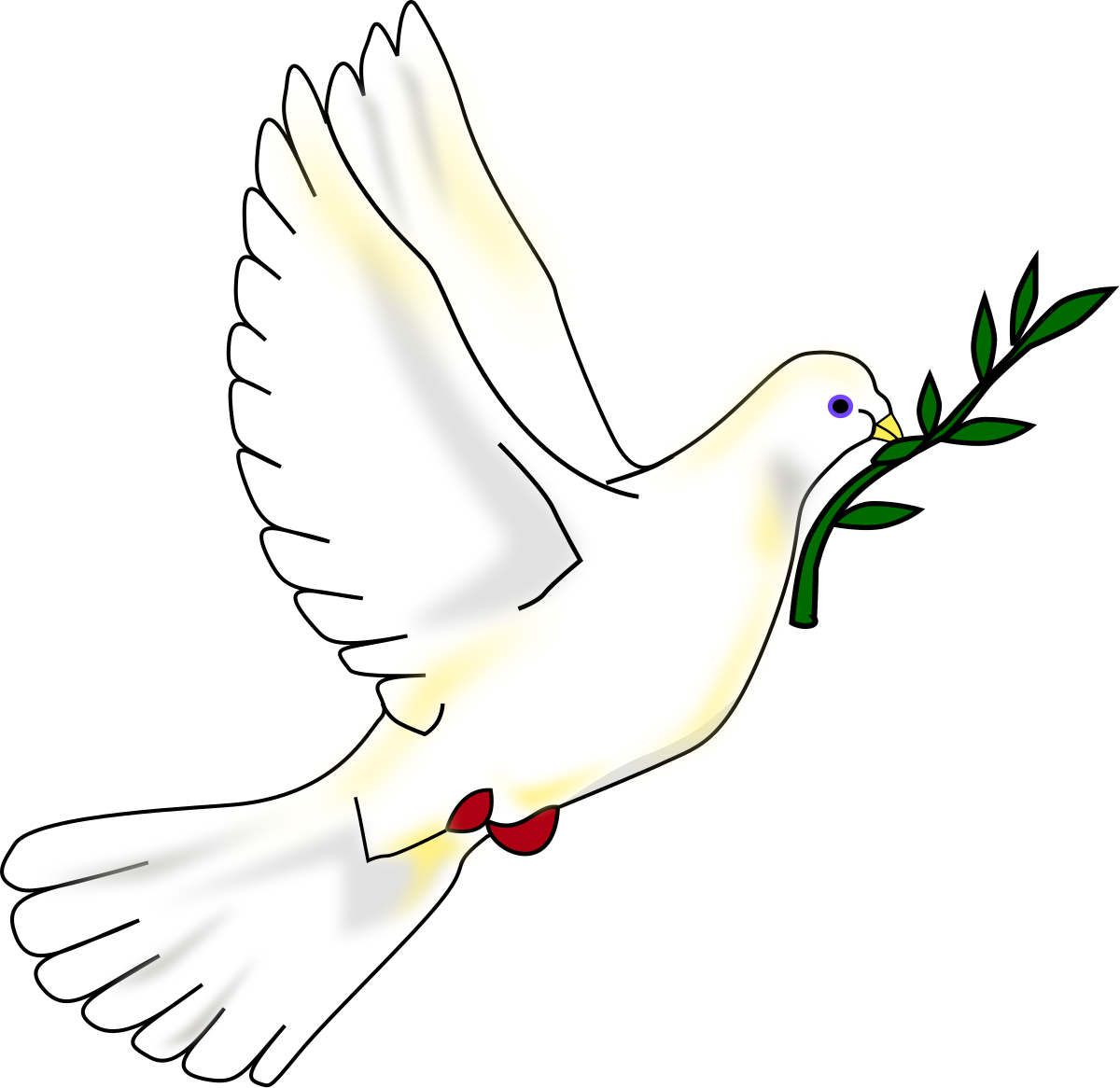 Izabela
Jan Paweł II jest dla mnie przewodnikiem, który przez całe swoje życie i pontyfikat wskazywał ludziom drogę do Boga.  Dominika
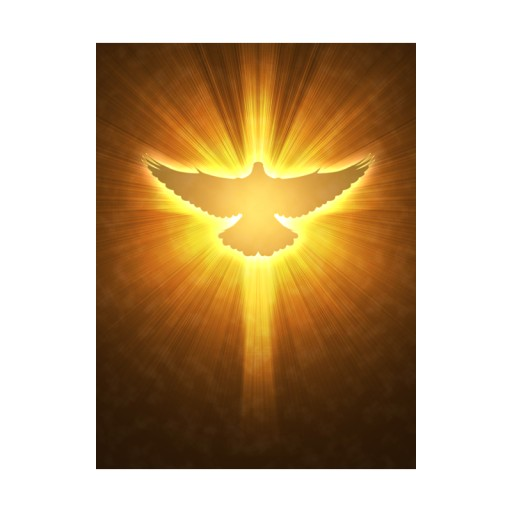 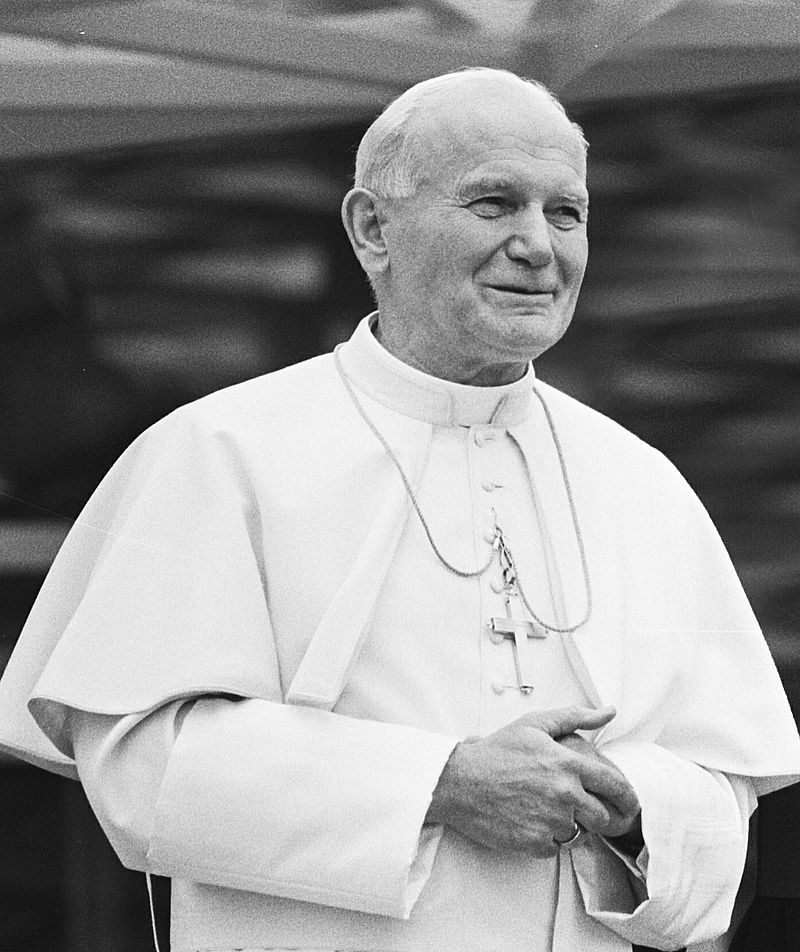 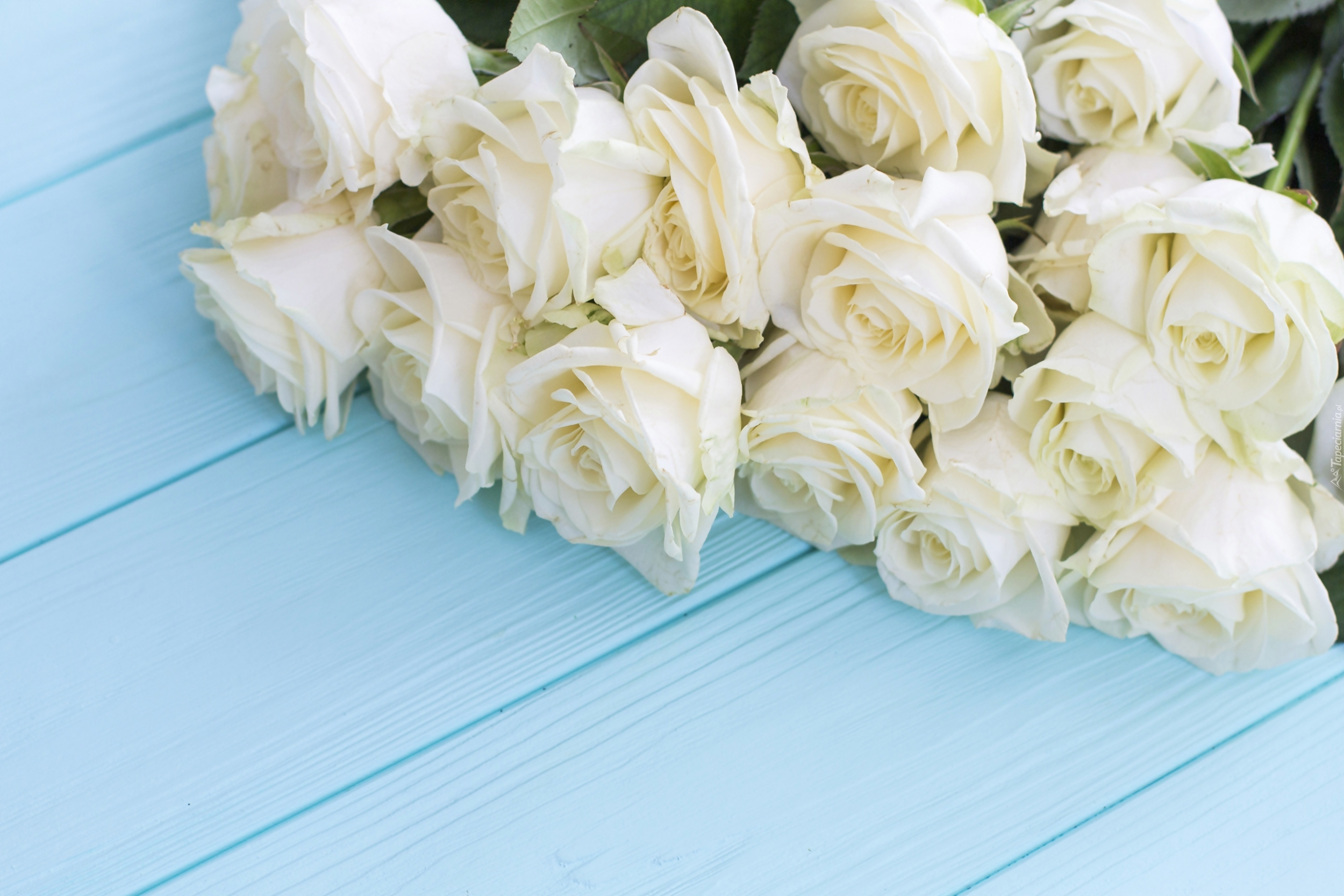 Według mnie święty Jan Paweł II to wspaniały
człowiek i dobry papież.   Jakub
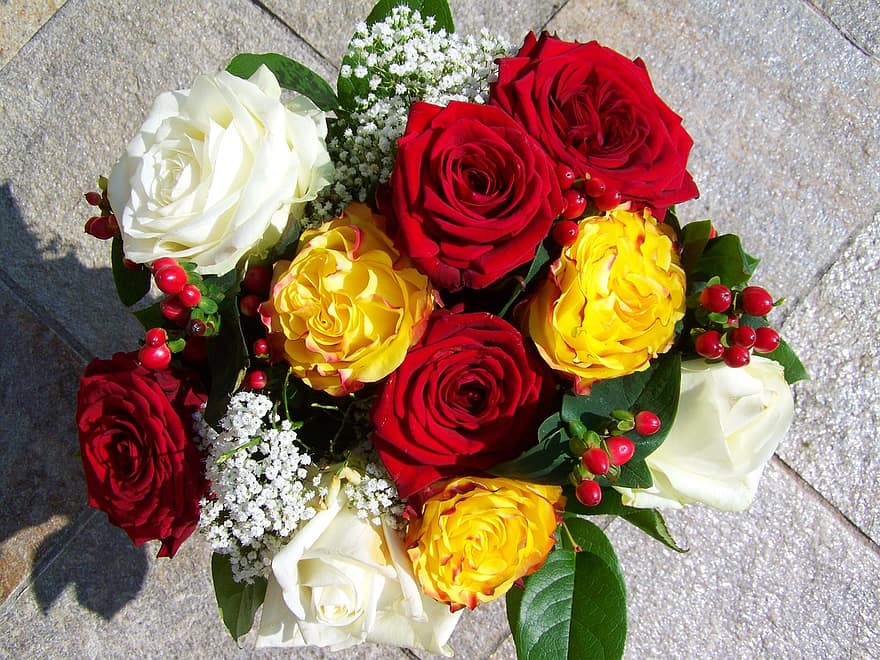 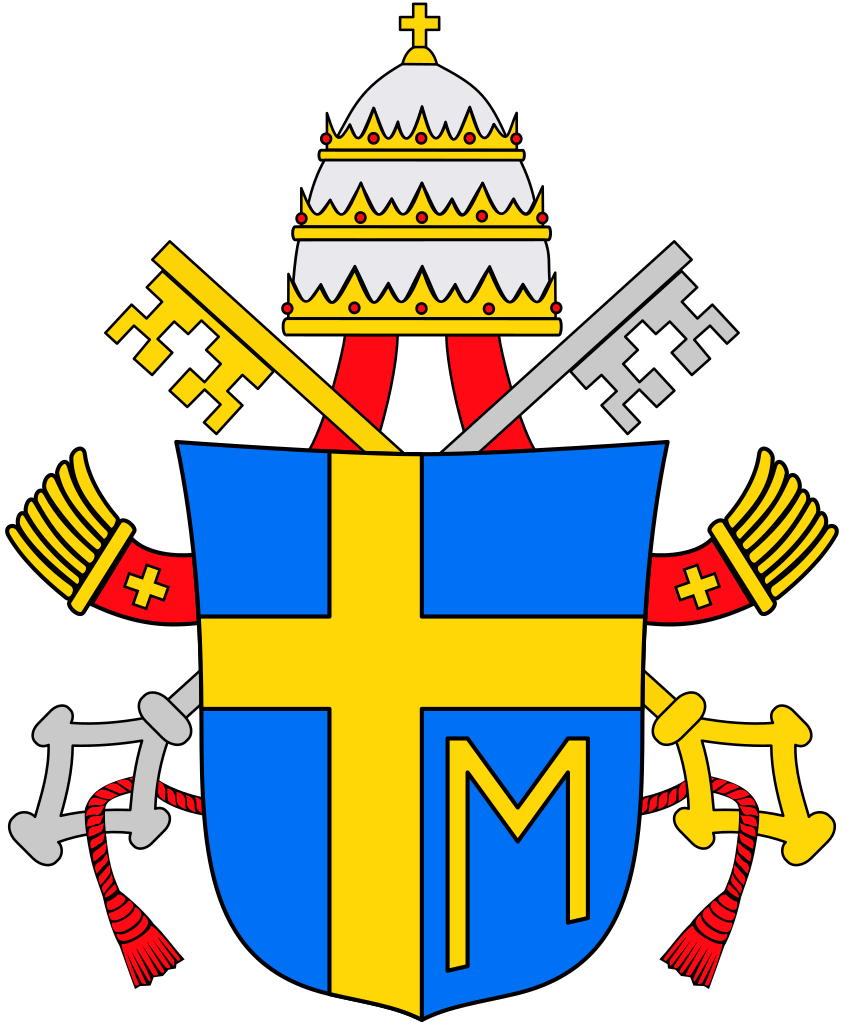 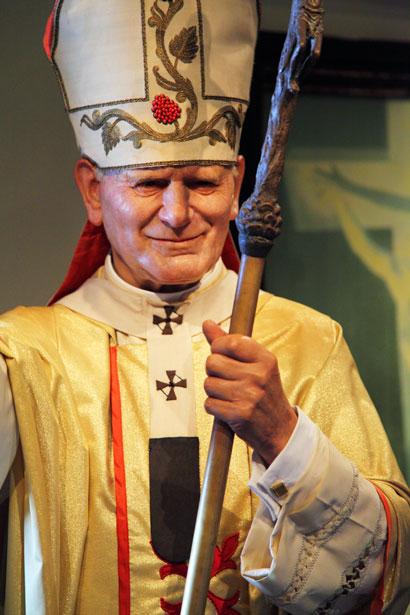 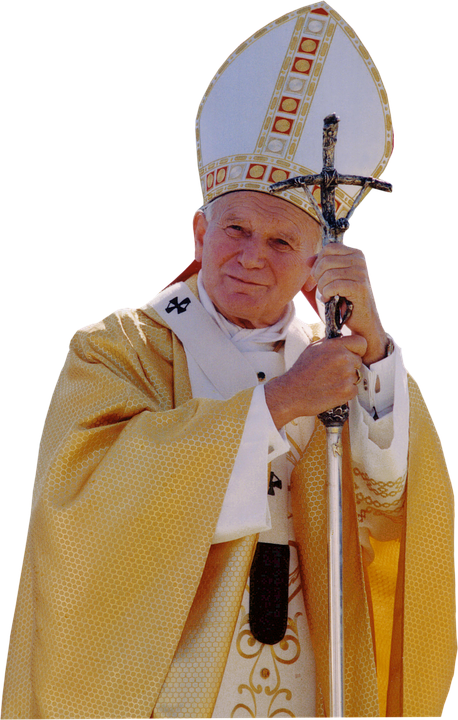 Musicie od siebie wymagać, nawet gdy inni od was nie wymagali. Szukajcie prawdy tam, gdzie ona się znajduje. Jeśli trzeba, bądźcie zdecydowani iść pod prąd obiegowych poglądów i rozpropagowanych haseł!  
Papież do młodzieży na Jasnej Górze (1983r.)
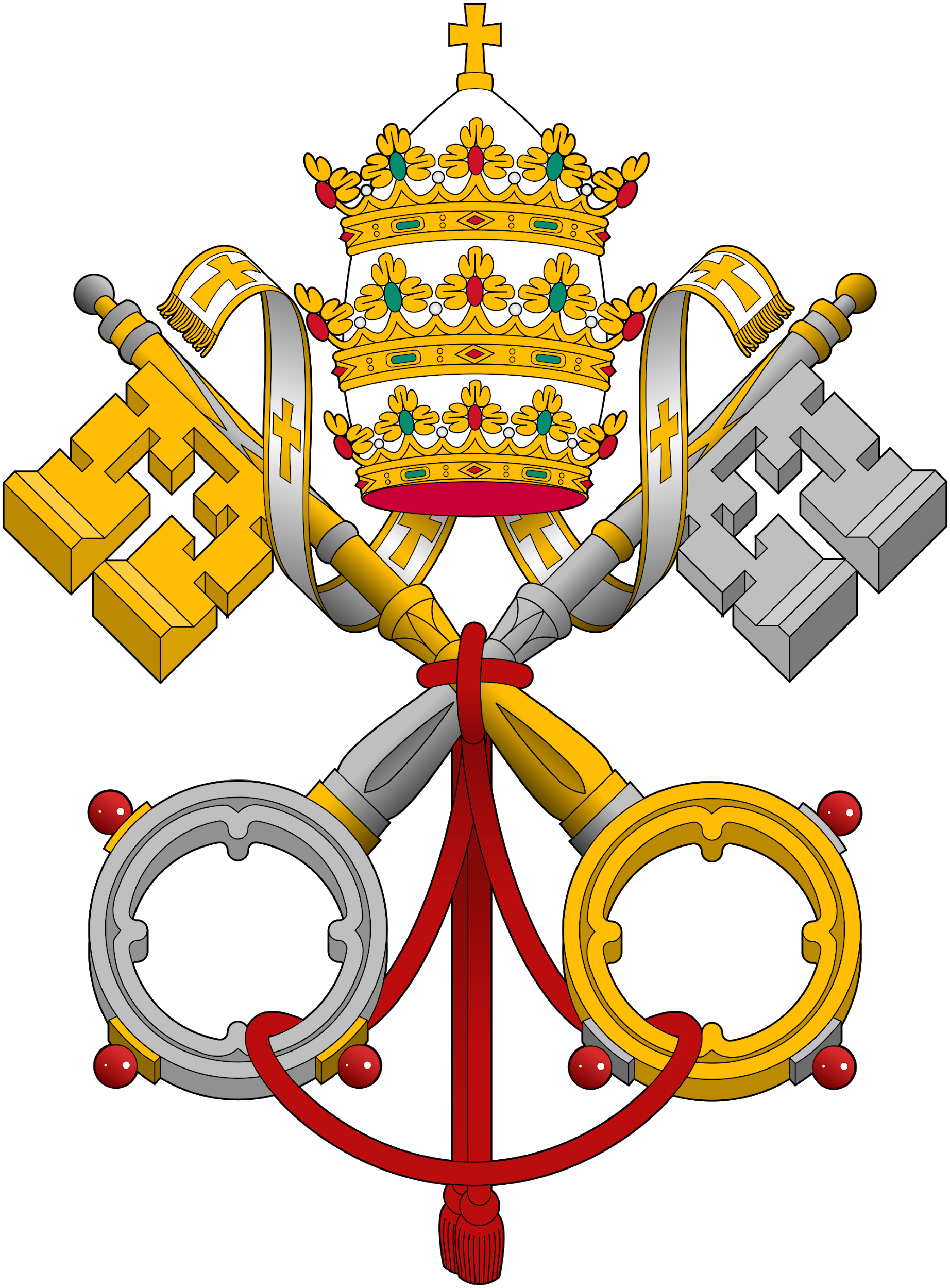 Filip
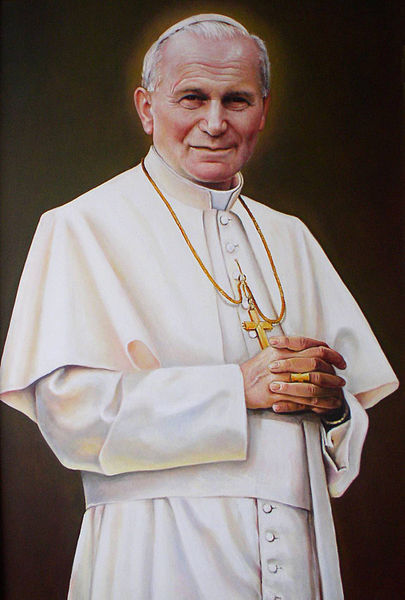 Jan Paweł II
Jan Paweł II był wspaniałym 
papieżem. Bardzo lubił oglądać
góry i po nich chodzić.

BARTOSZ
Jan Paweł II był wspaniałym człowiekiem, kapłanem  oraz papieżem, który umiał porozumieć się z każdym, ale szczególnie lubiany był przez młodych ludzi.
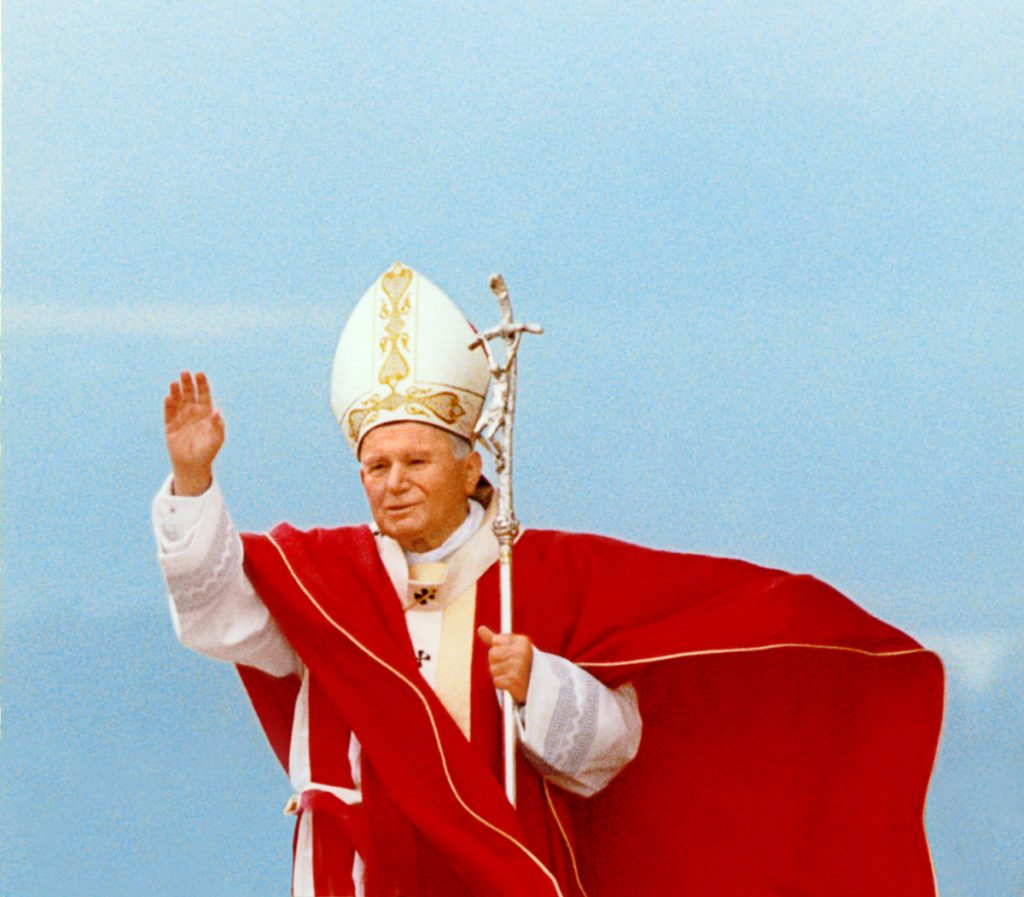 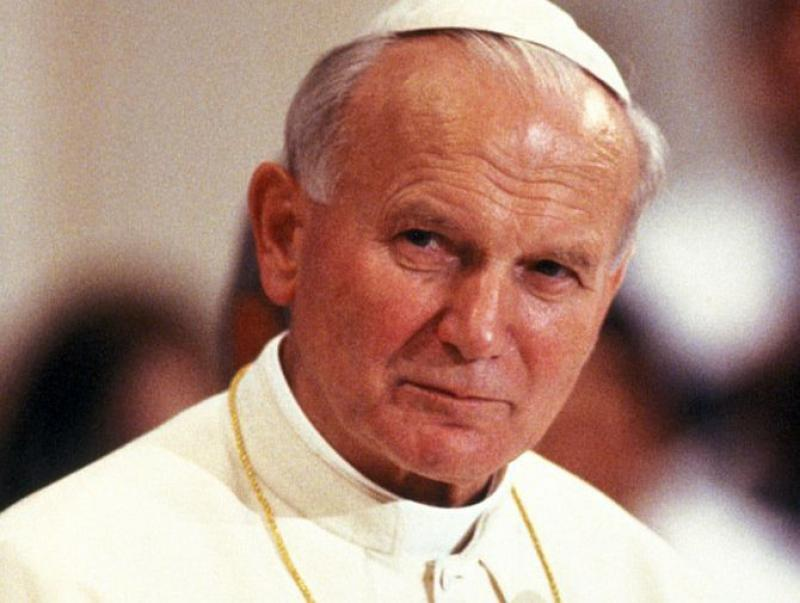 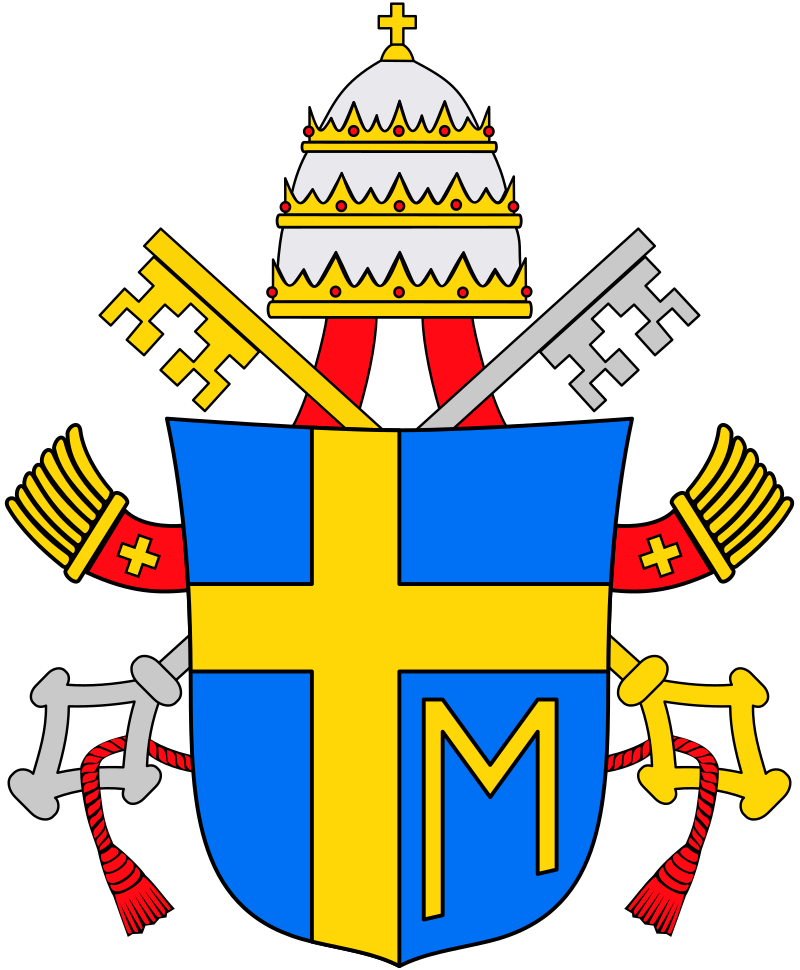 Oliwia
Wymagajcie od siebie choćby inni od was nie wymagali   Wiktoria
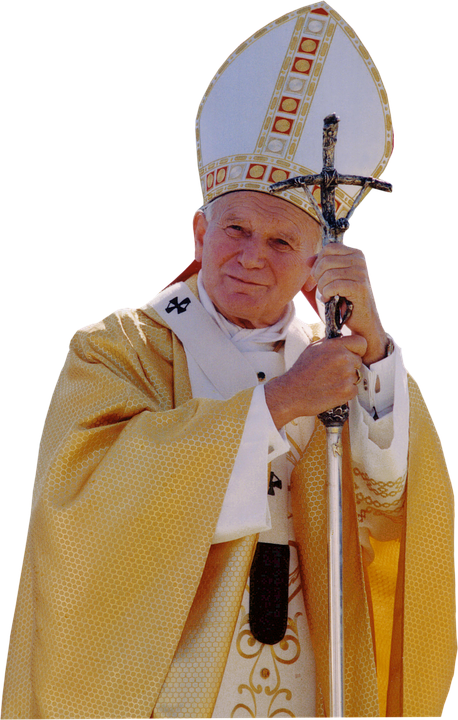 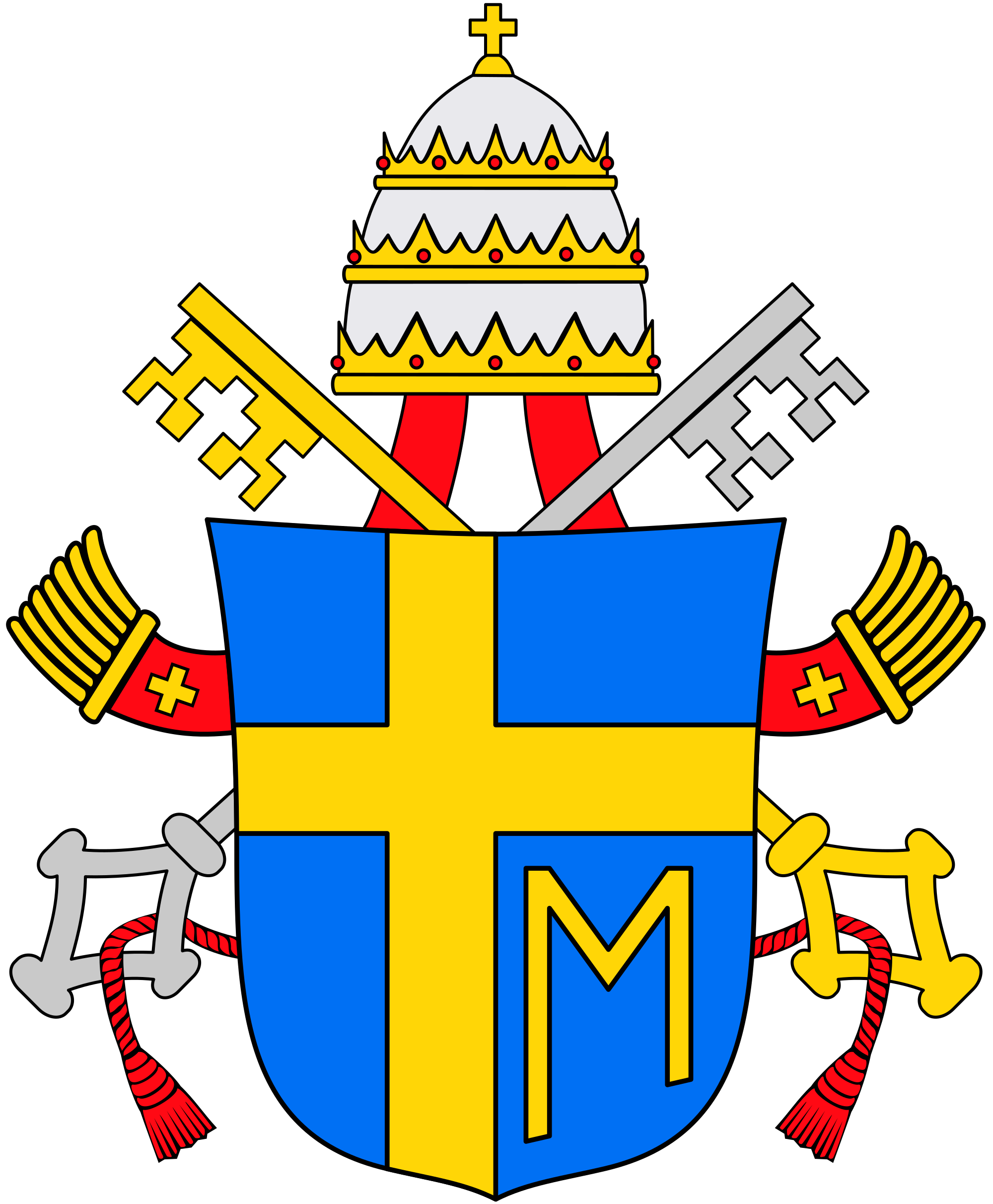 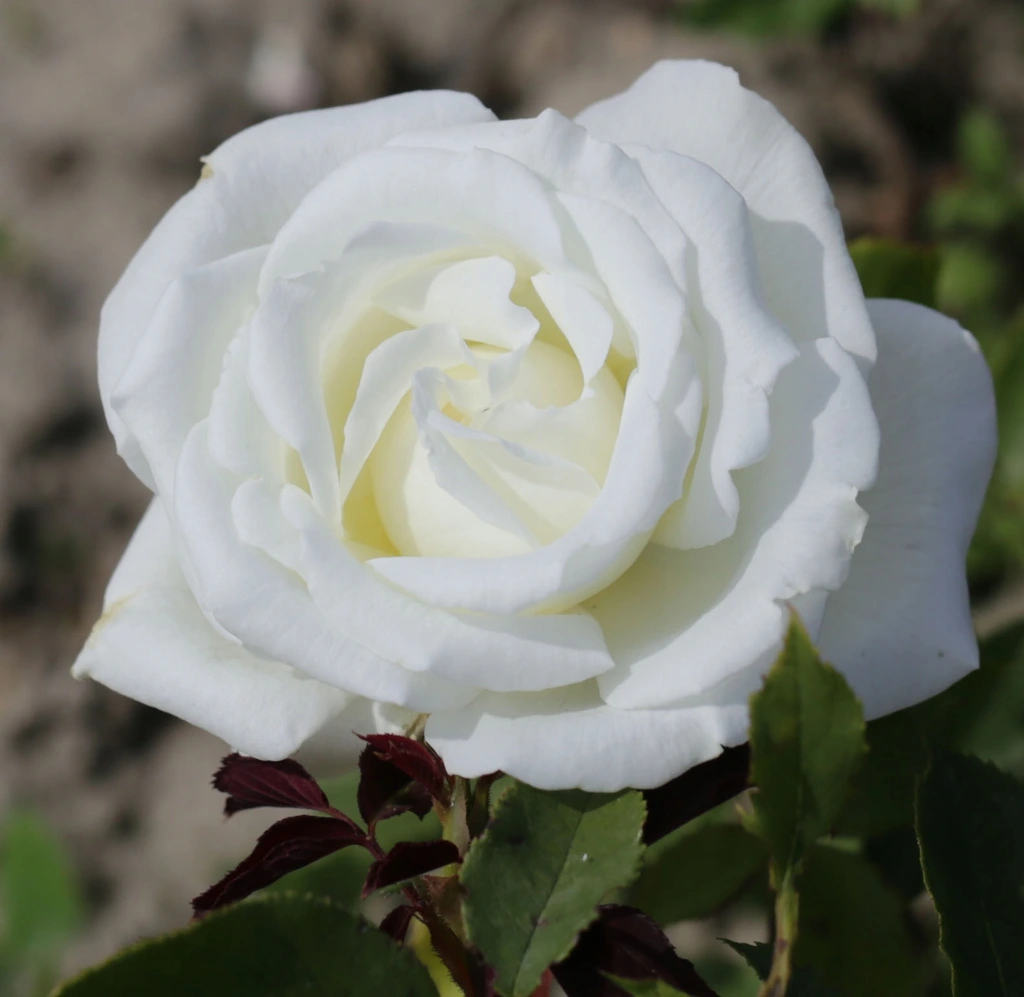 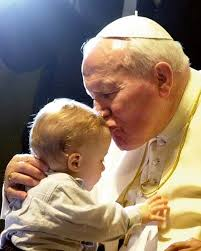 Święty Jan Paweł II jest dla mnie wspaniałym papieżem, który szczególnie kochał dzieci i młodzież oraz uważał, że są one przyszłością świata. Jestem dumnyz papieża Polaka.
Wszyscy bądźmy jak Jan Paweł II                                                 
Po prostu dobrzy!!!
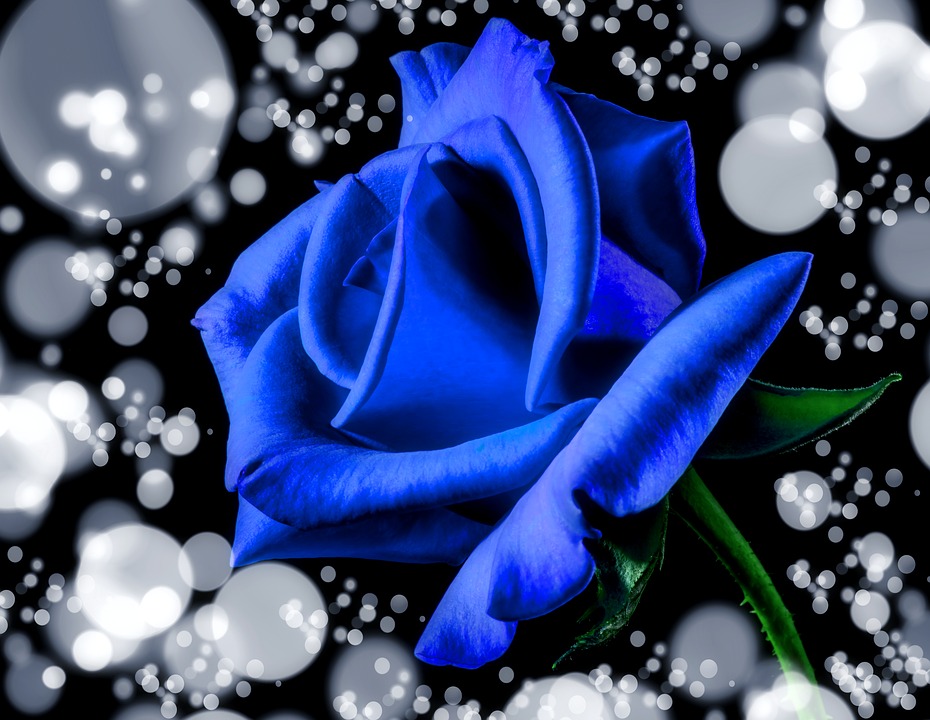 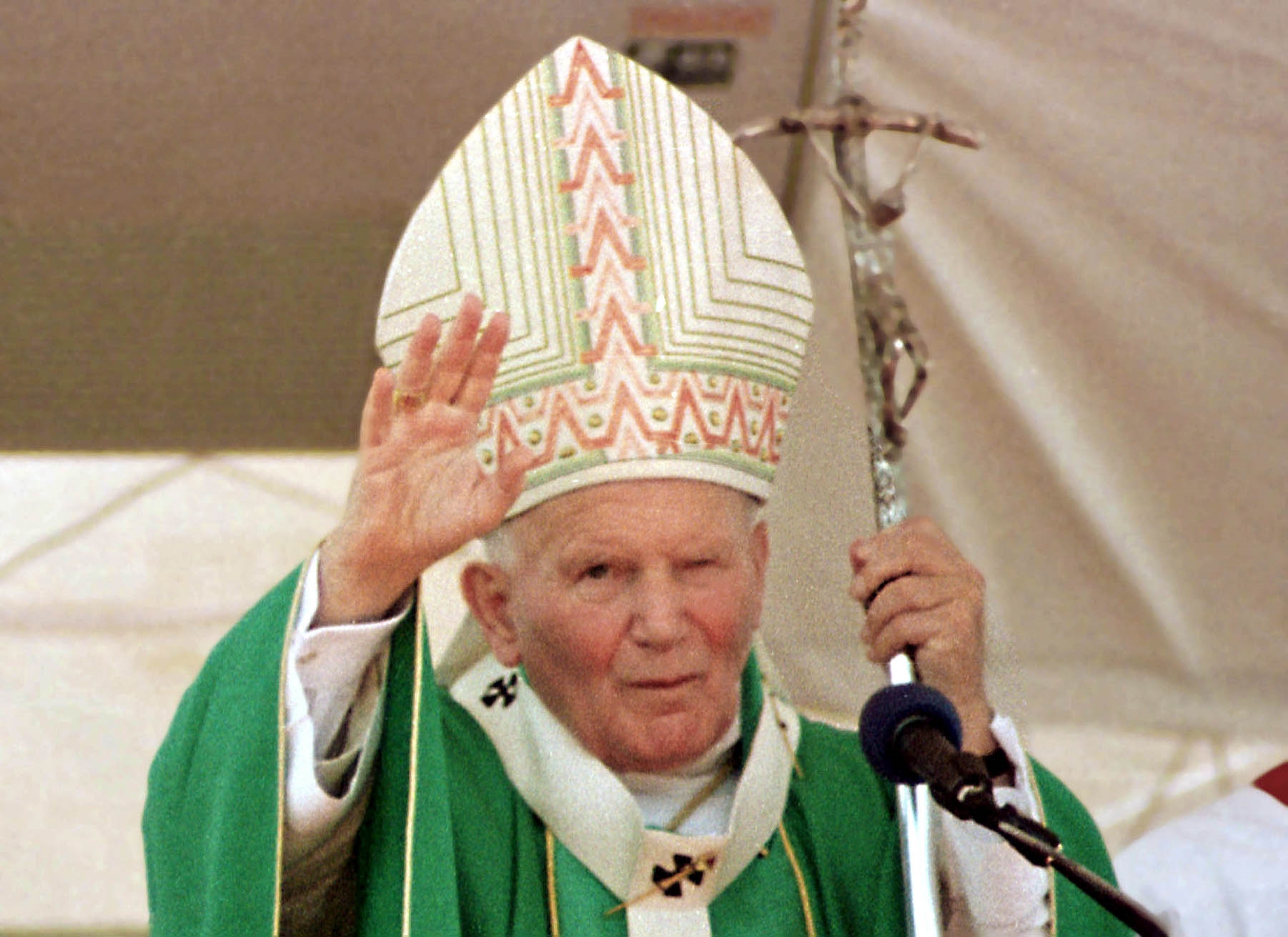 Maja